Grand Plaza 
Downtown Connector to Jaco Pastorius Park
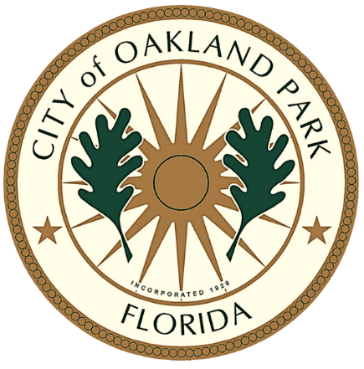 Florida Redevelopment Association 2017 Capital Project and Beautification Award Application
1
CULINARY ARTS DISTRICT
2004-Local Activity Center designated 
2004-Downtown Mixed Use Guidelines adopted to facilitate redevelopment
2008-2011- Great Recession
2010-Adaptive Reuse Incentive Guidelines adopted
2011-Branded as Culinary Arts District
2014-Home to Funky Buddha Brewery- South Florida’s Largest Craft Brewery
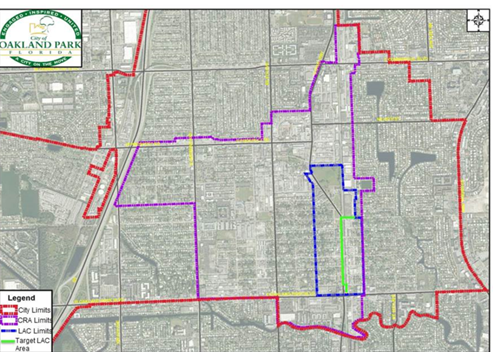 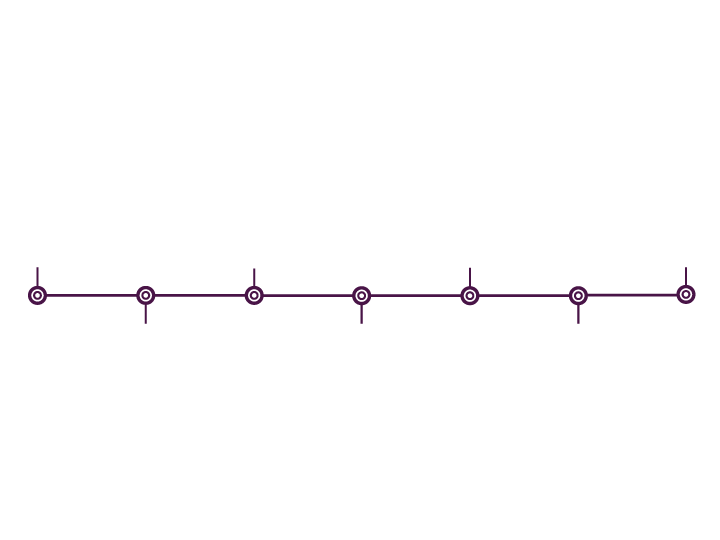 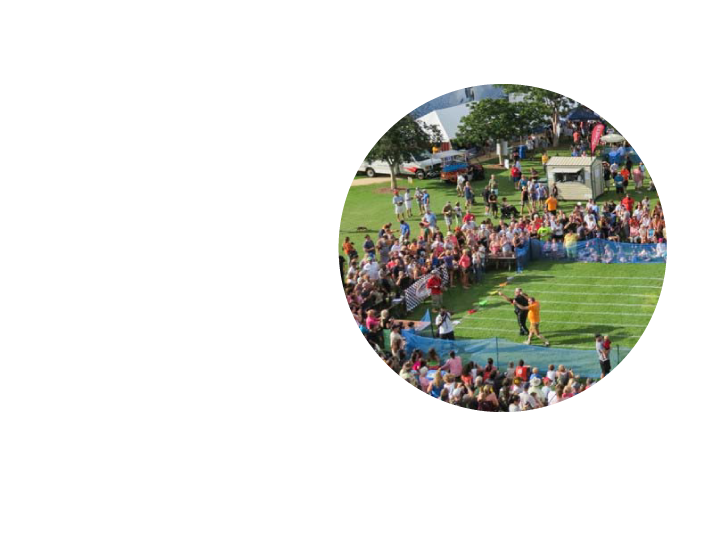 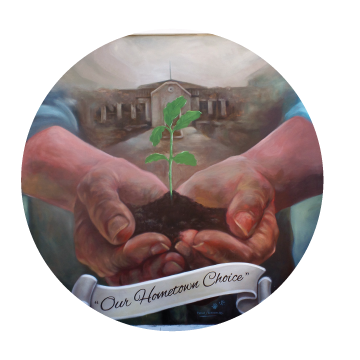 Our BUZZ
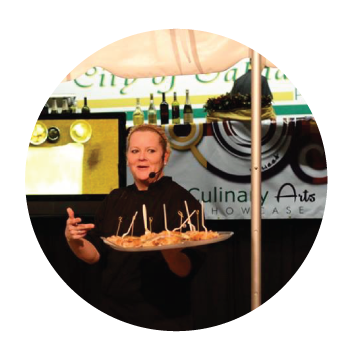 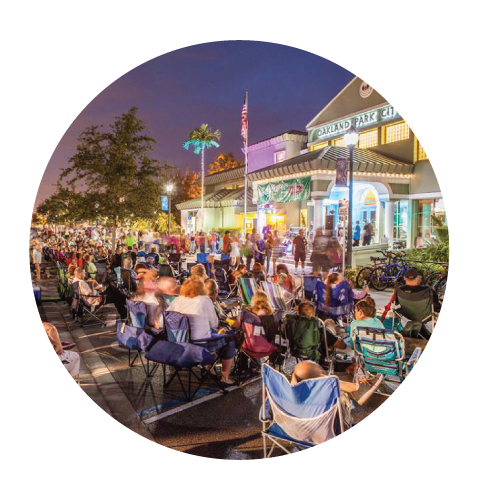 Culinary Classes
Art Park Cultural Events
Music 
on Main
(Monthly)
Oktoberfest
(Annually)
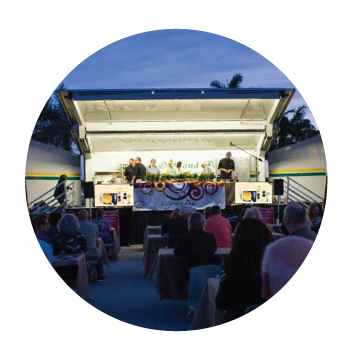 Funky Buddha Craft Brewery Tours
Over 100 Events &Activities Annually
Culinary Arts Showcase
(Monthly)
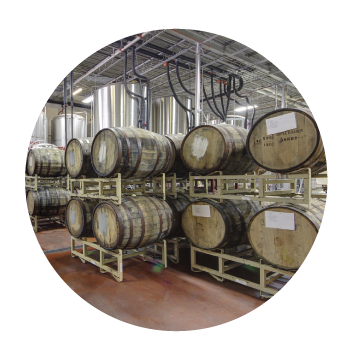 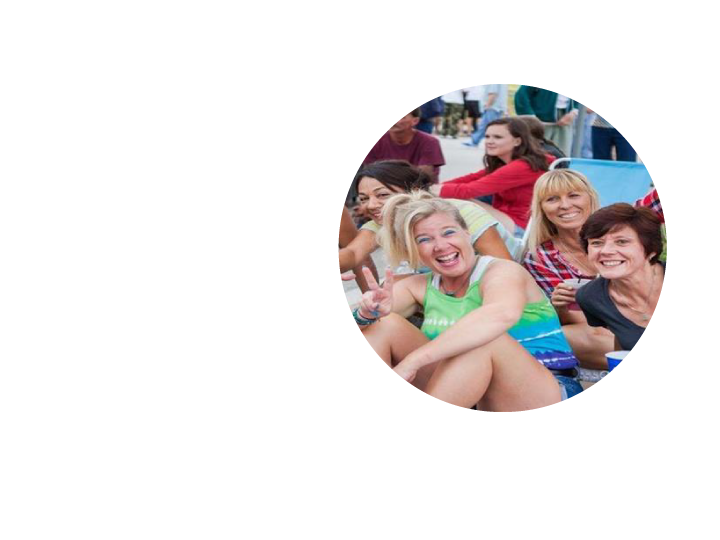 New Businesses
Funky Buddha Brewery -expanded from 18,000 to 60,000 sf in from 2013-15
Alberte’s 
Tenth Level Tavern
Switchbox Coffee Roasters
Allied Kitchen and Bath
G21 Spinning Studio
Tatts and Tacos
Yellow Pear Design
Design Moves
Lucky’s Market 
ChainBridge Distillery
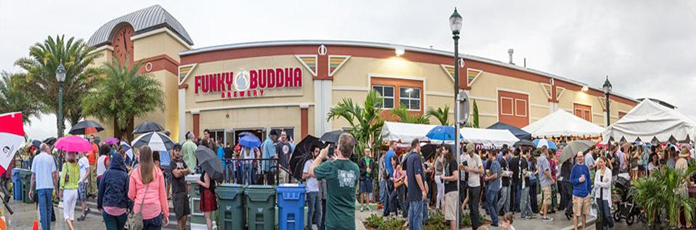 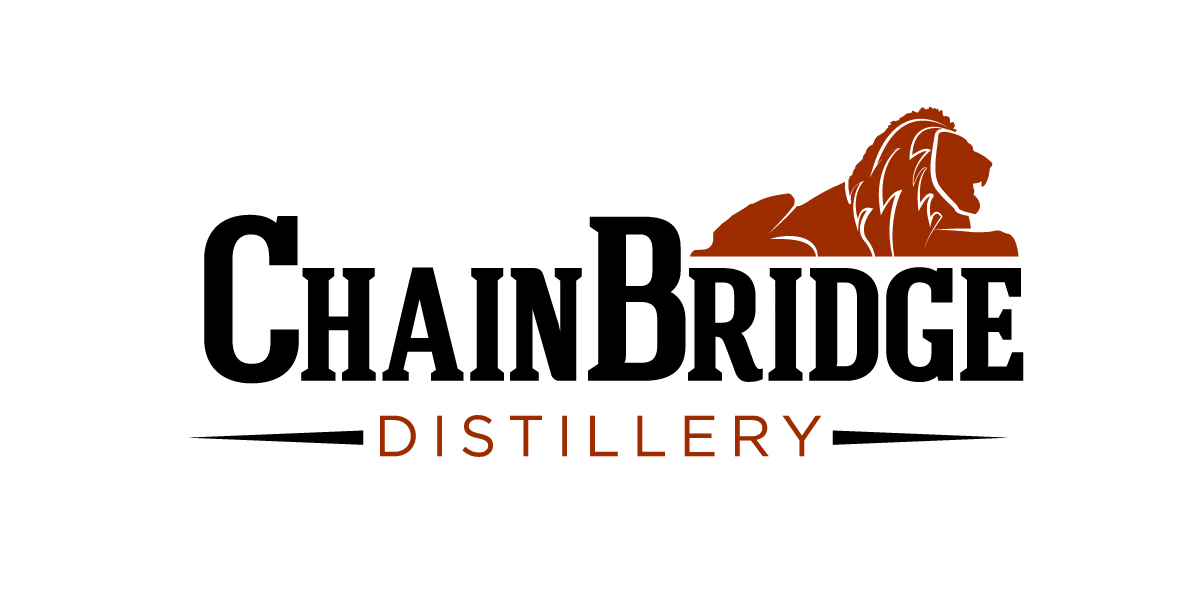 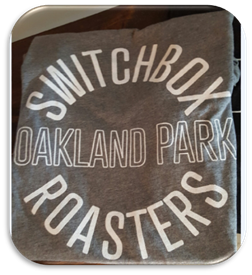 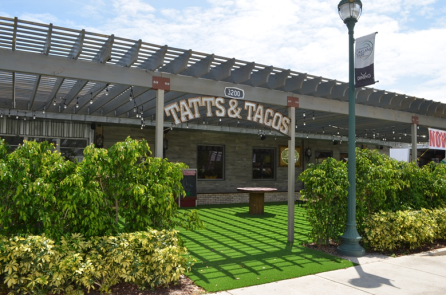 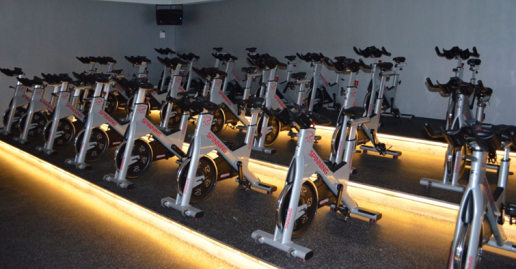 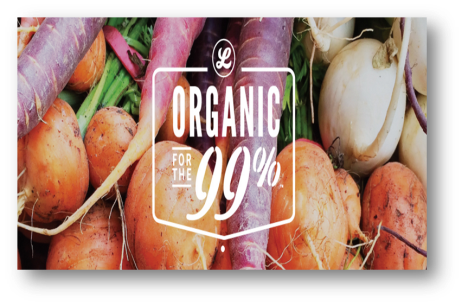 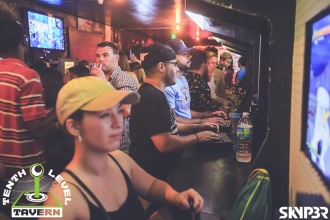 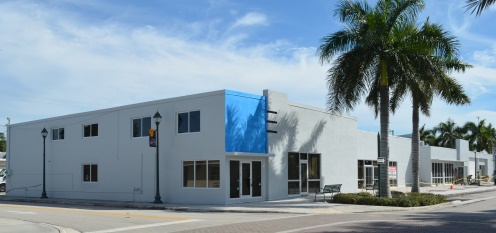 Branding the District
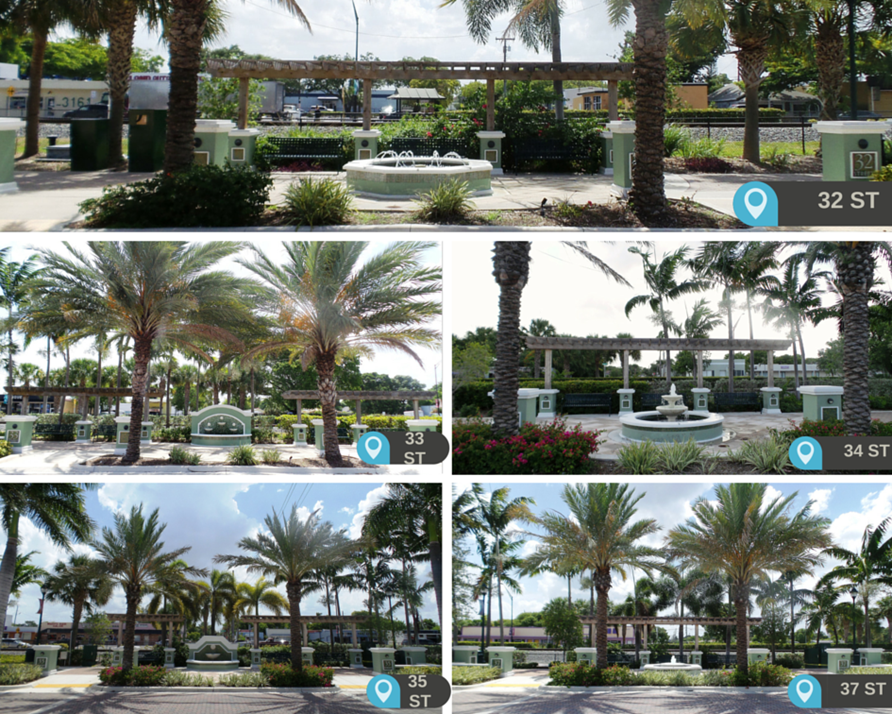 South end fountains
Branding the District
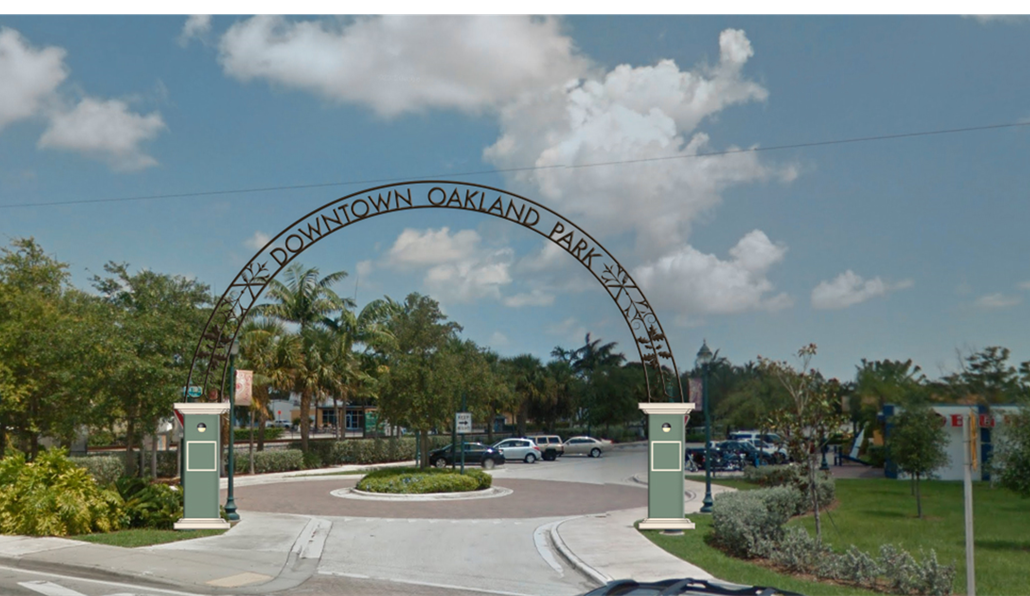 Southern entry at Oakland Park Boulevard 
Completed June 2016
Branding the District
Before
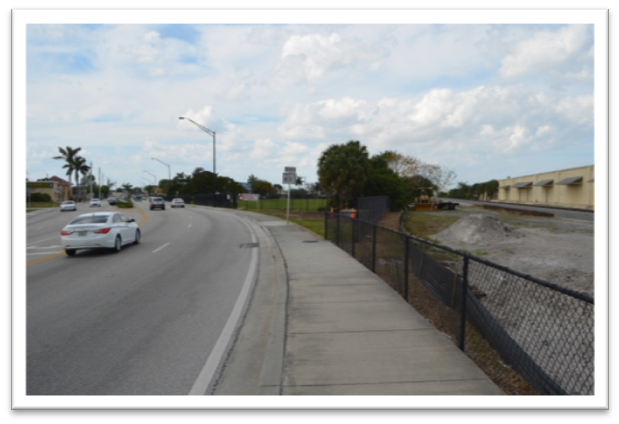 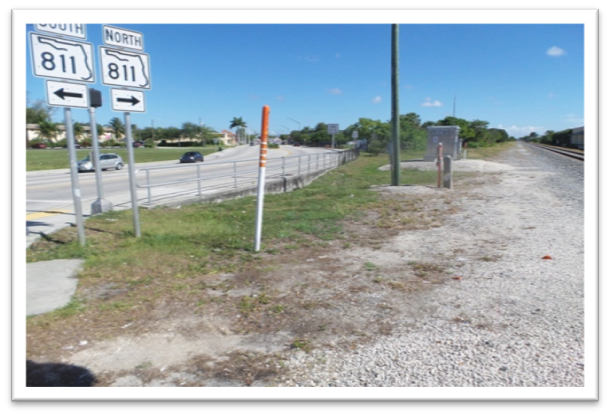 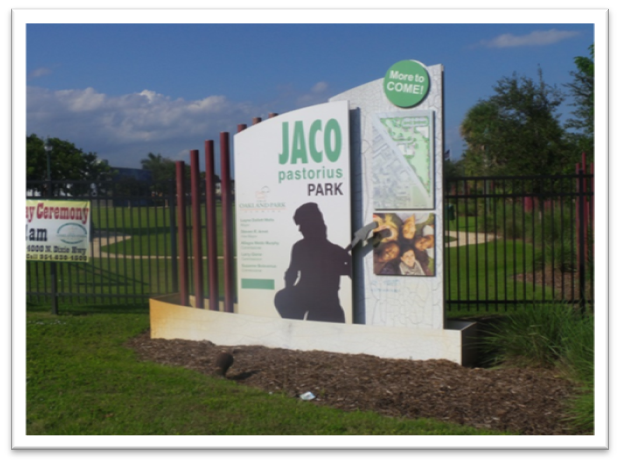 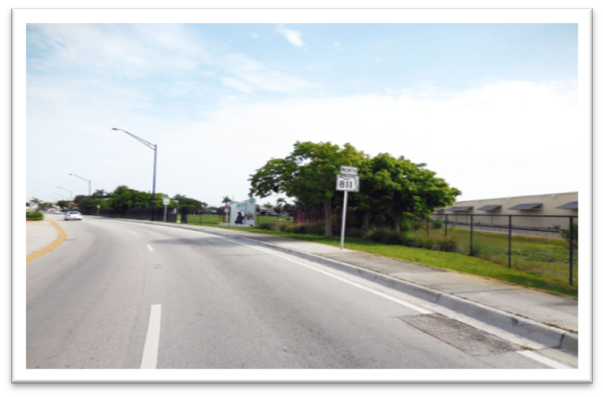 Entry to Jaco Pastorius Park
Connector Project Goals
Vibrant, walkable Downtown with restaurants, services, events that provide jobs
Safer, more accessible entryway to Jaco Pastorius Park, site of many major events, from  Main Street 
Provide incentive for redevelopment on Main Street and west side of Dixie
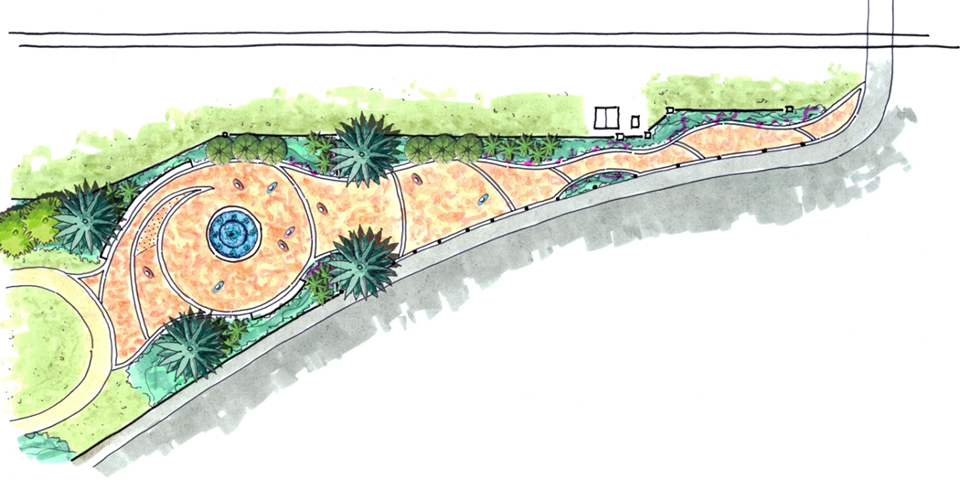 150 fountains later…
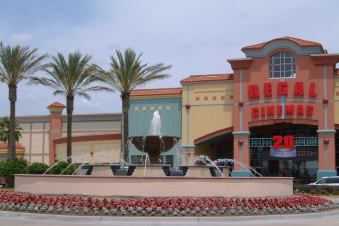 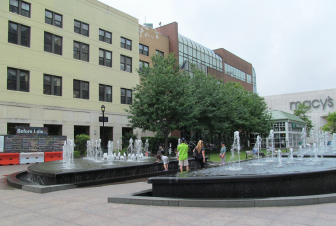 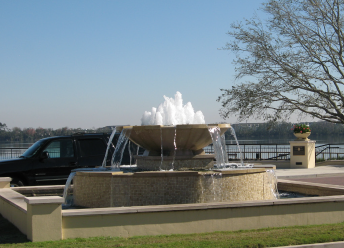 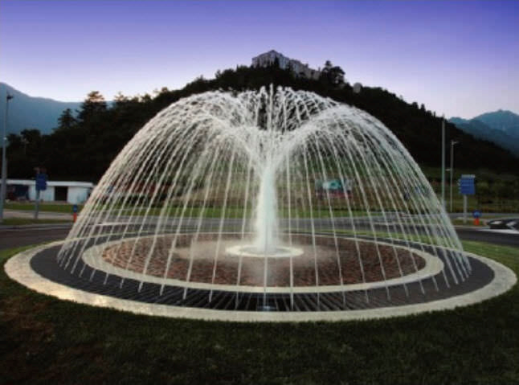 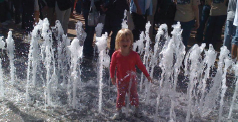 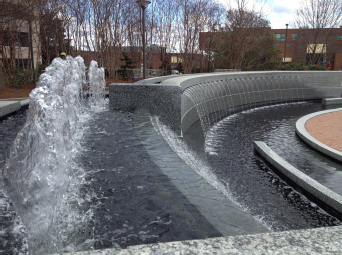 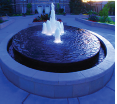 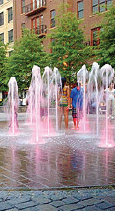 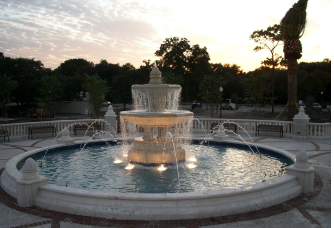 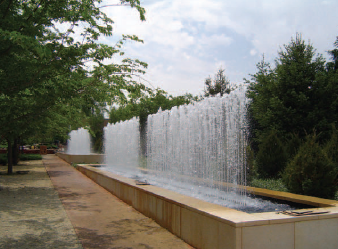 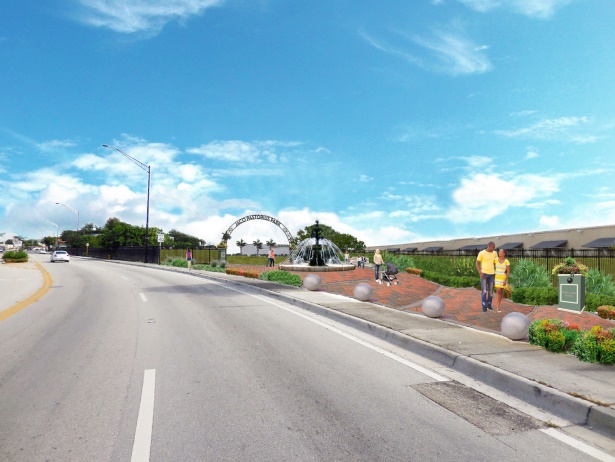 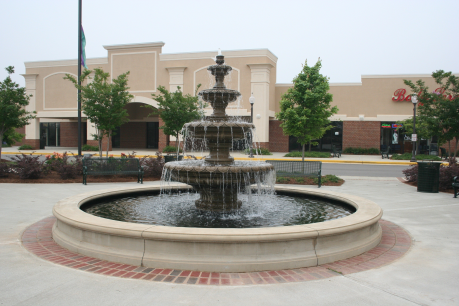 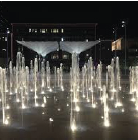 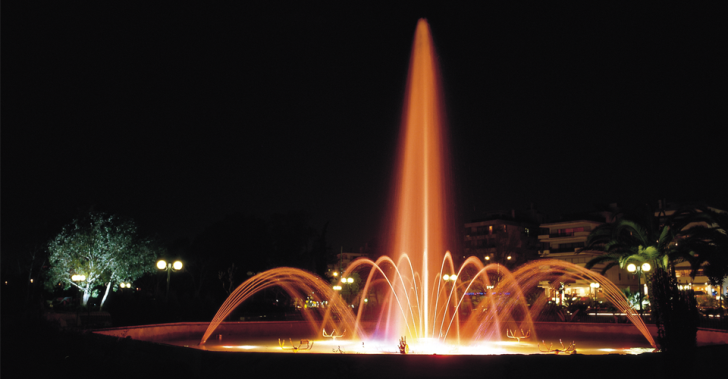 How the Concept Evolved
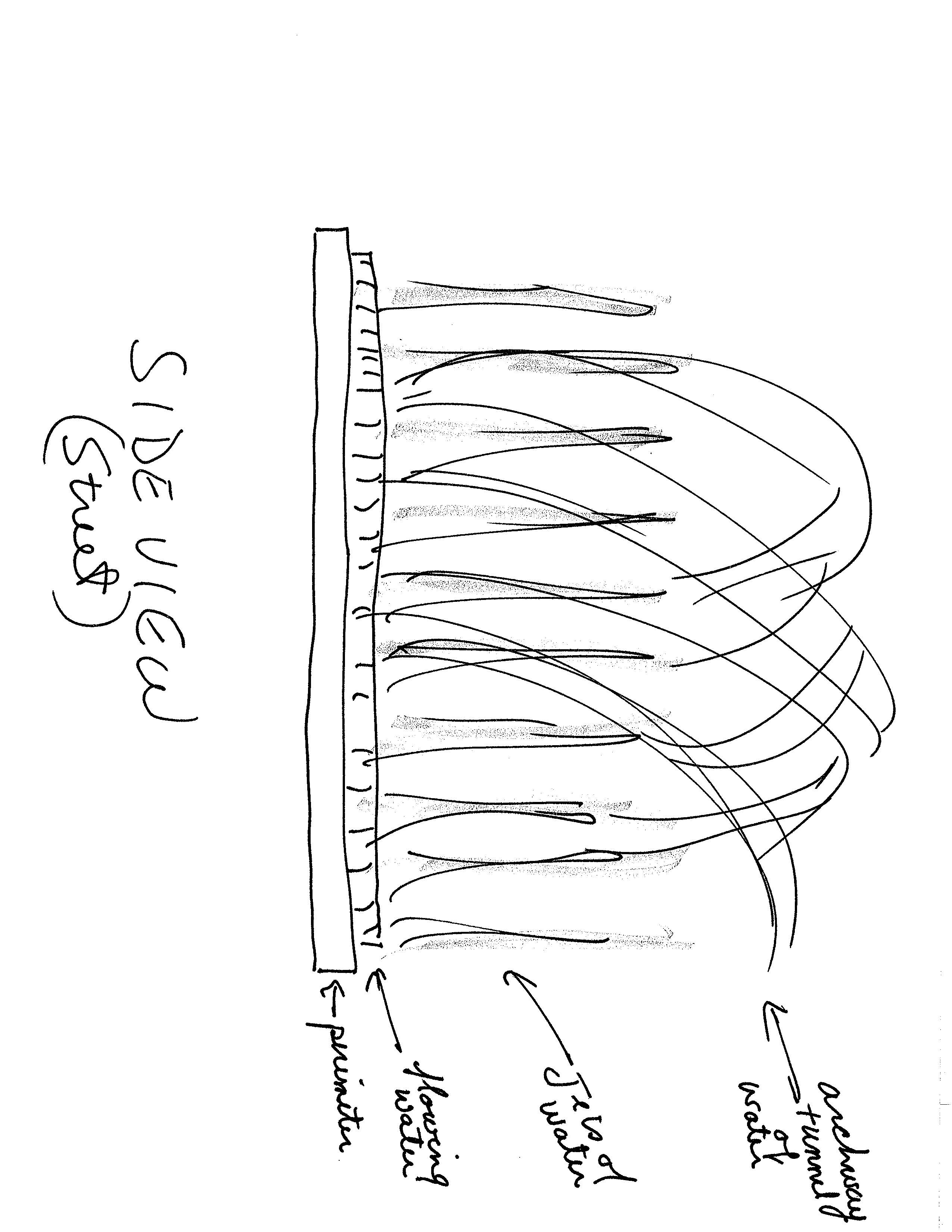 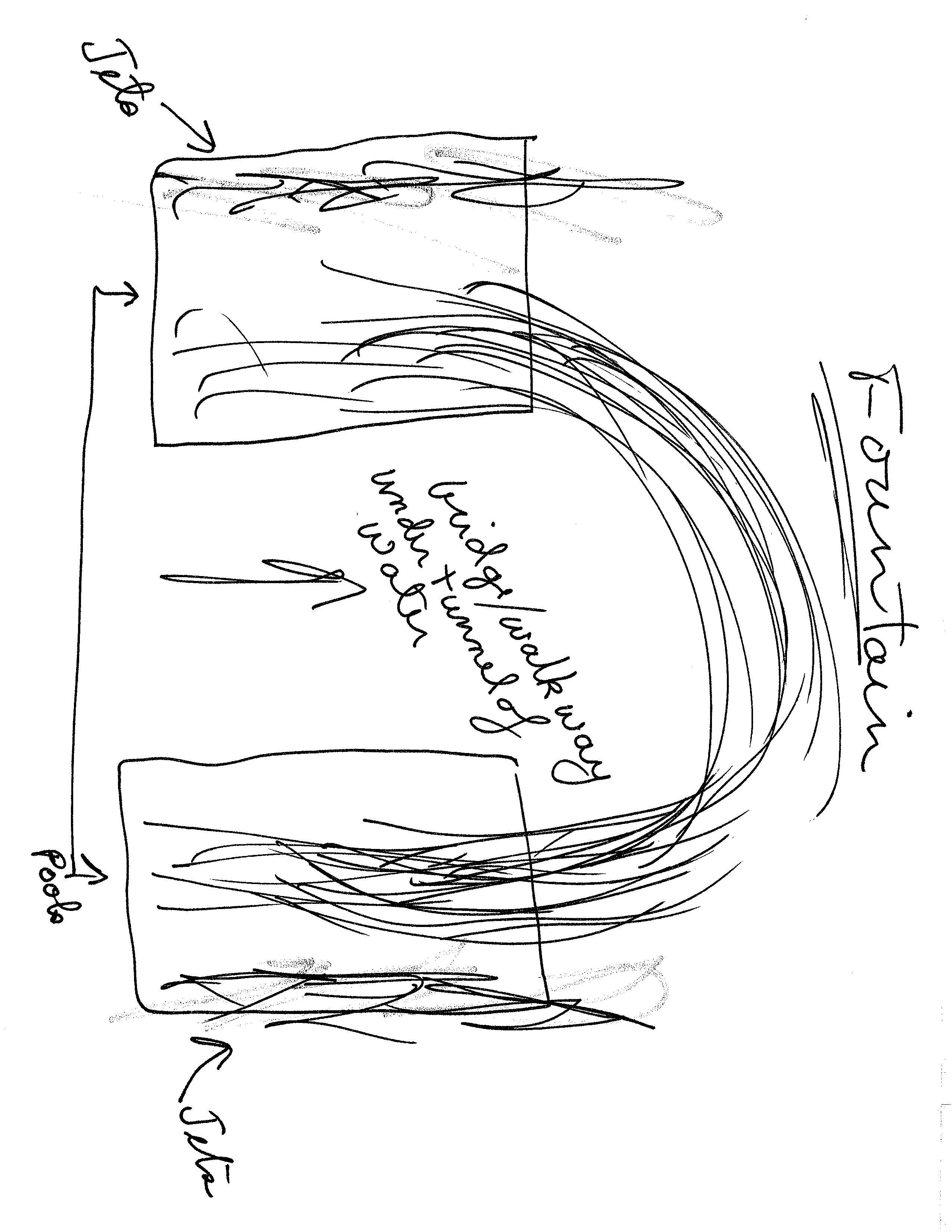 Construction
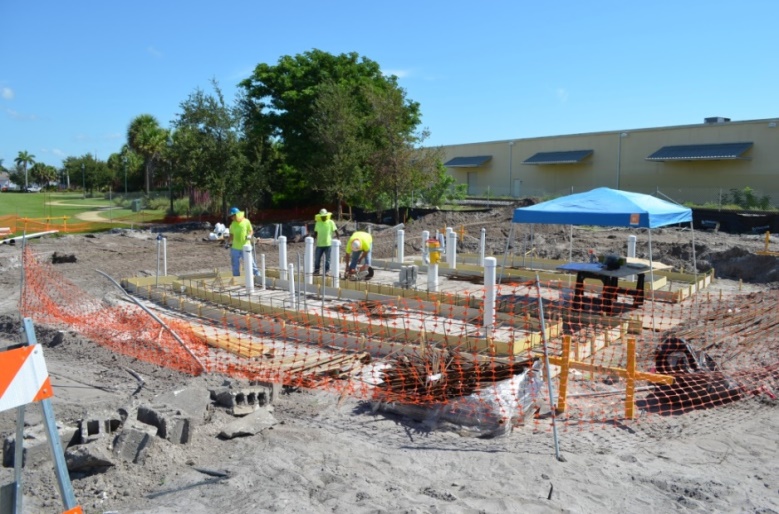 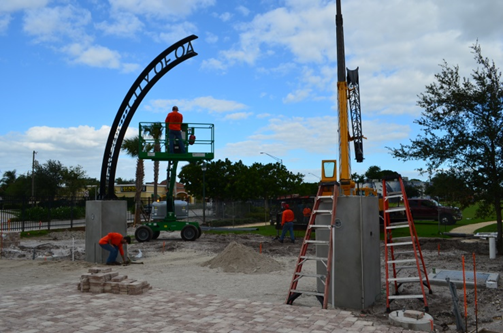 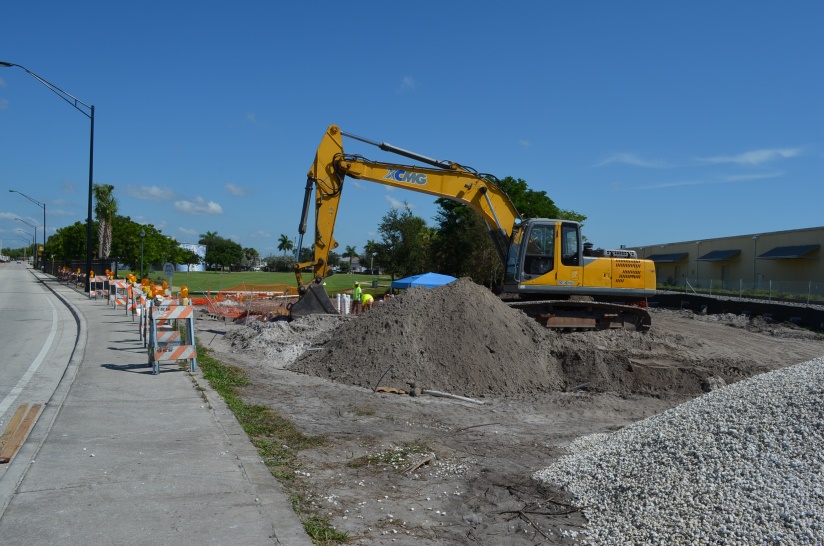 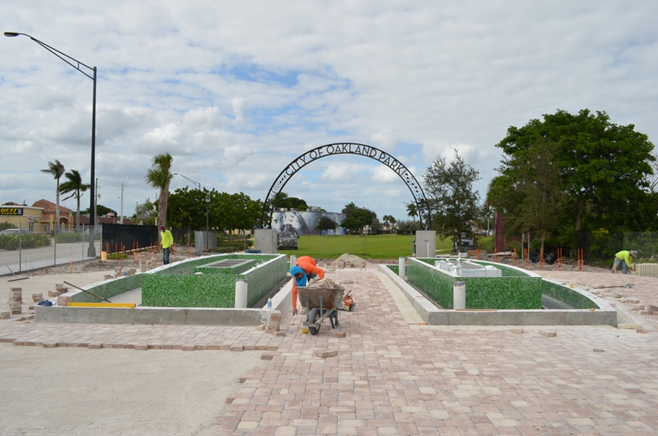 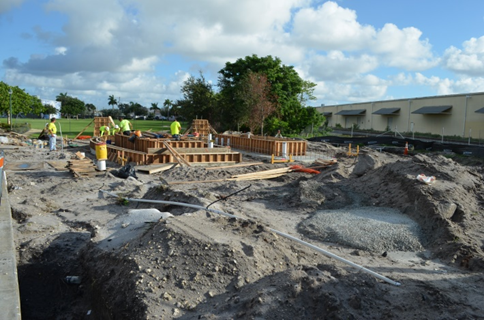 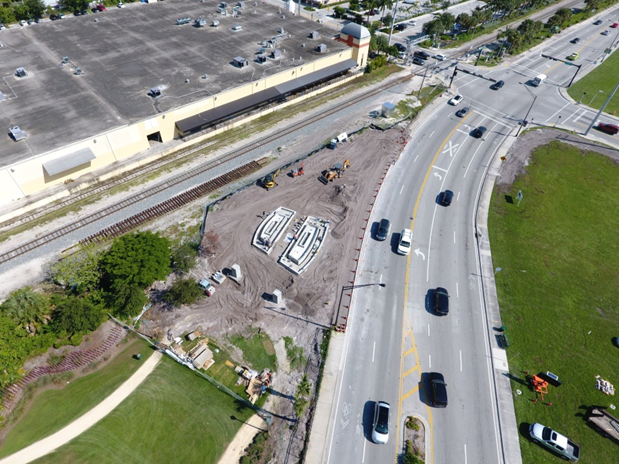 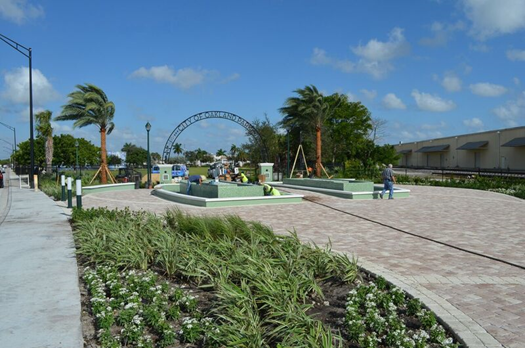 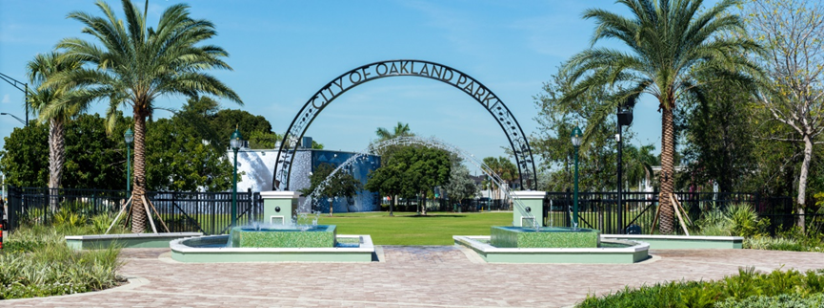 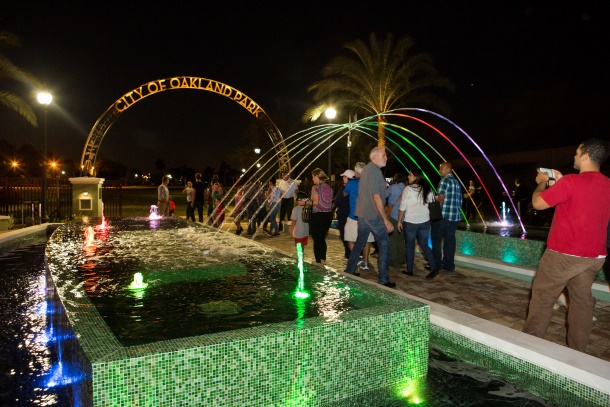 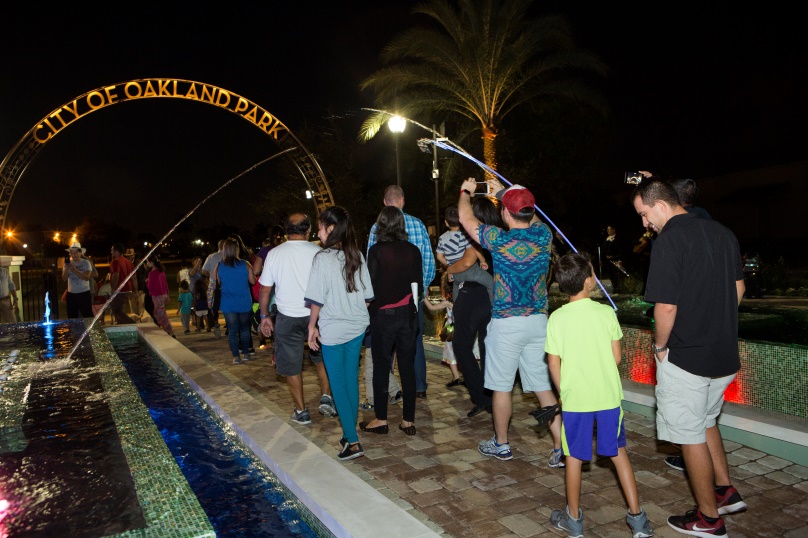 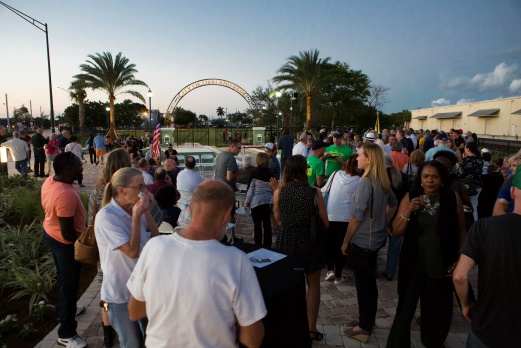 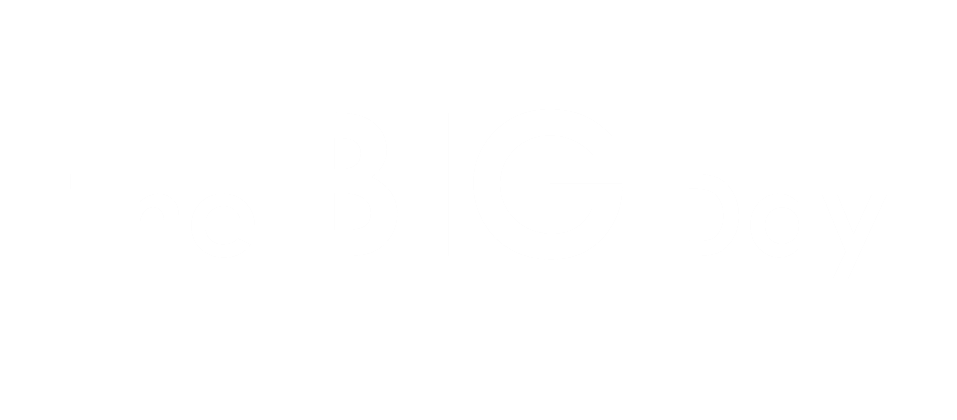 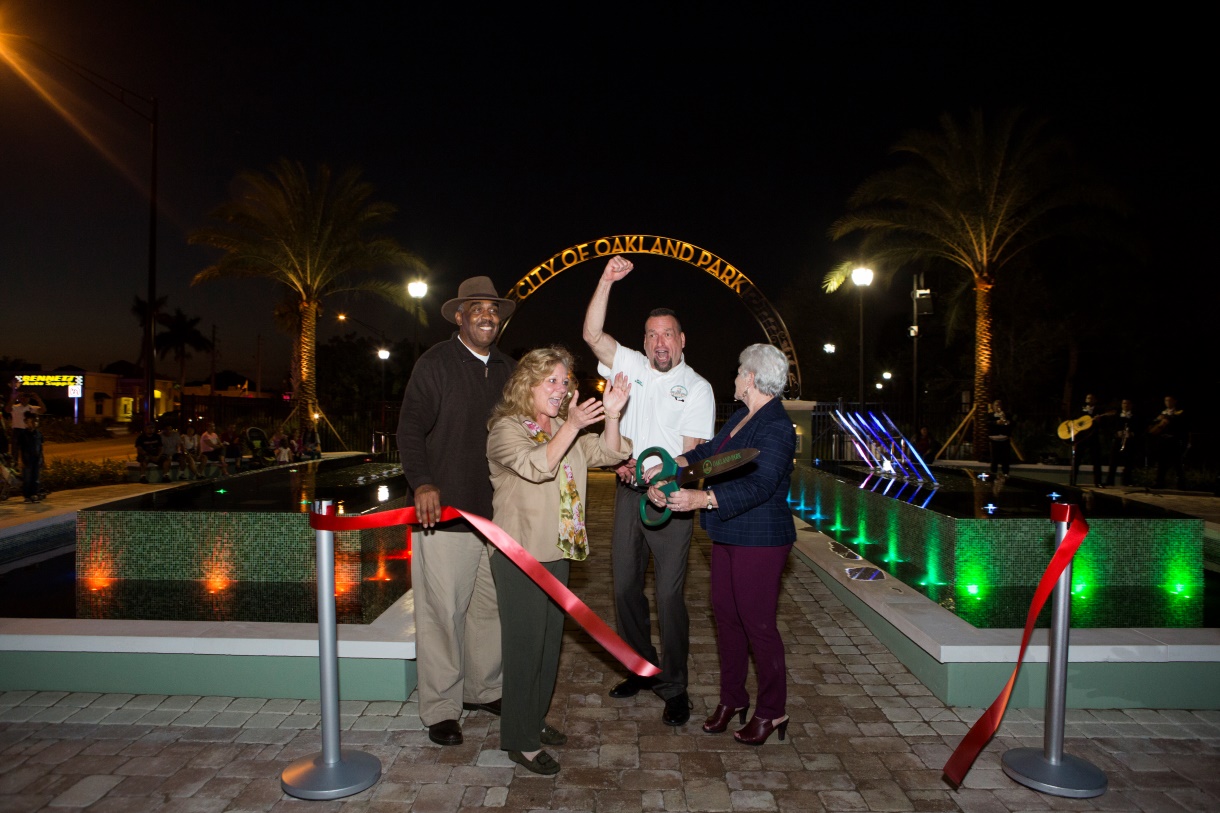 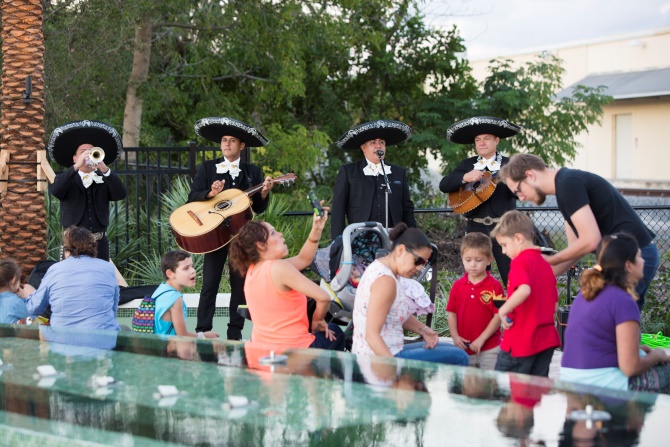 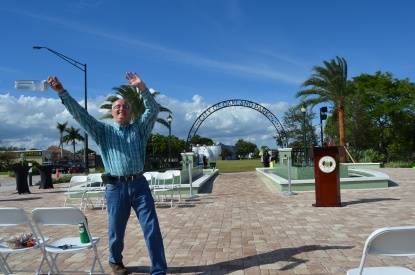 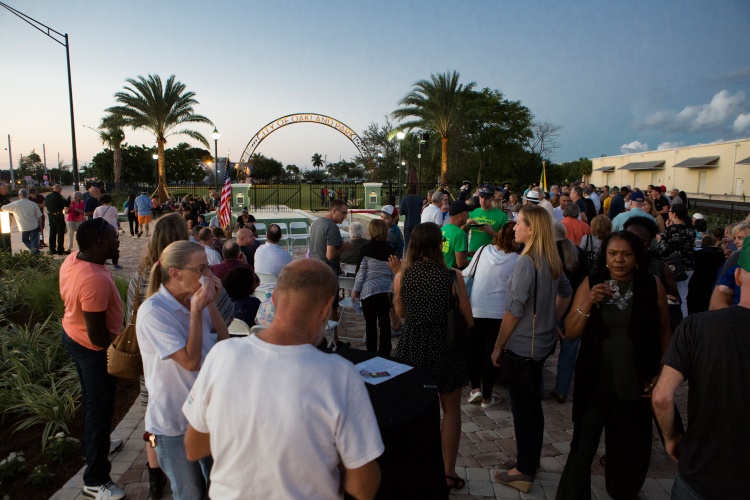 New Events Connecting Jaco Pastorius Park to Main Street
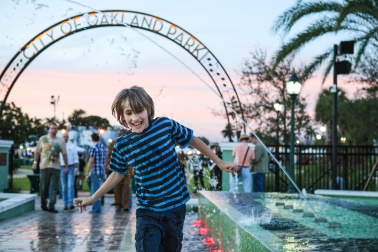 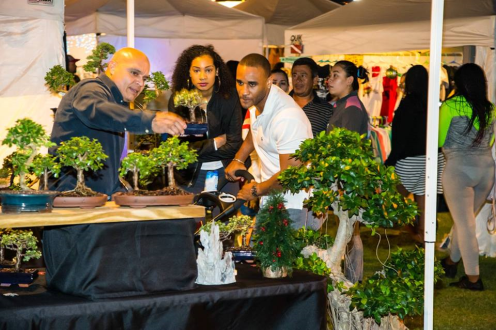 Holiday Village
Taste of Oakland Park
Dancing in the Street
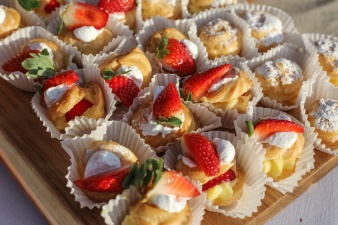 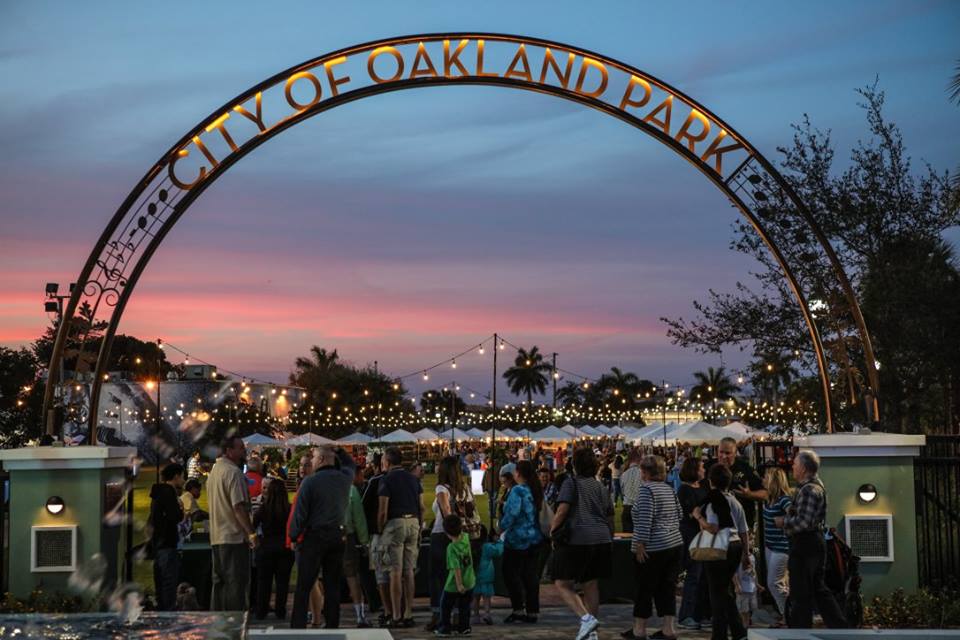 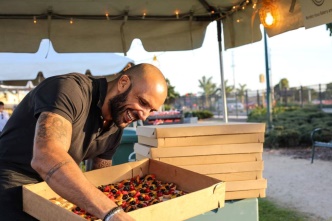 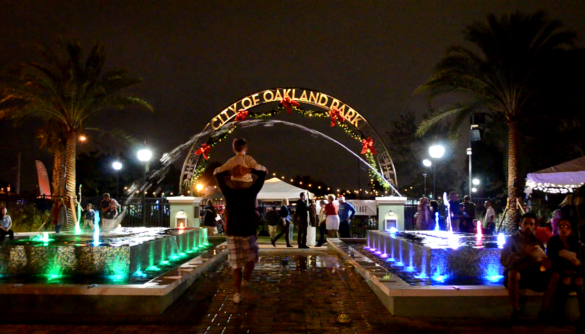 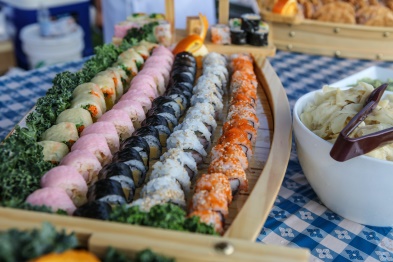 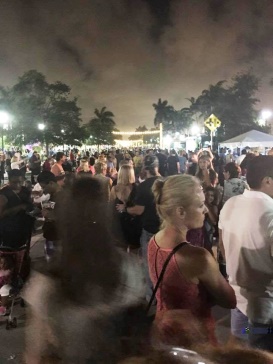 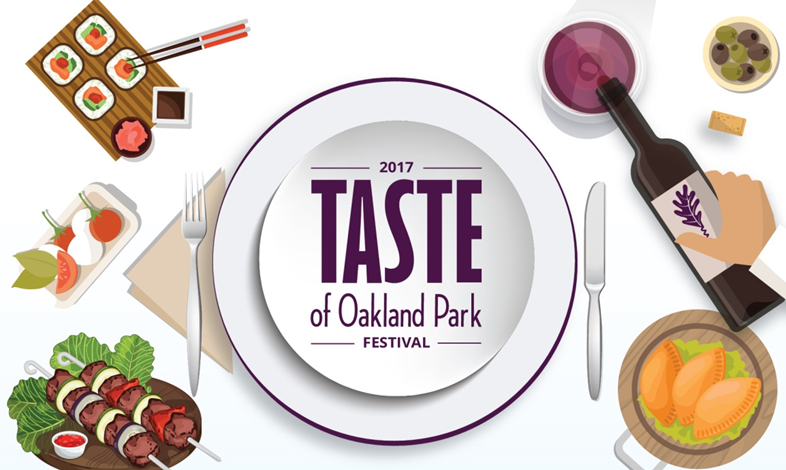 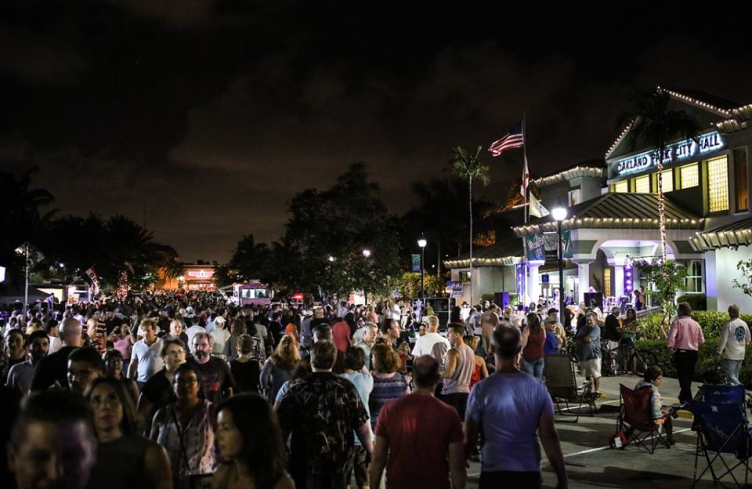 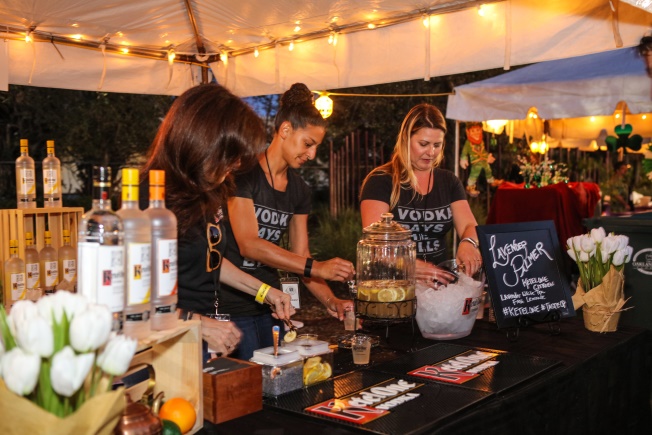 A Vision Made Reality
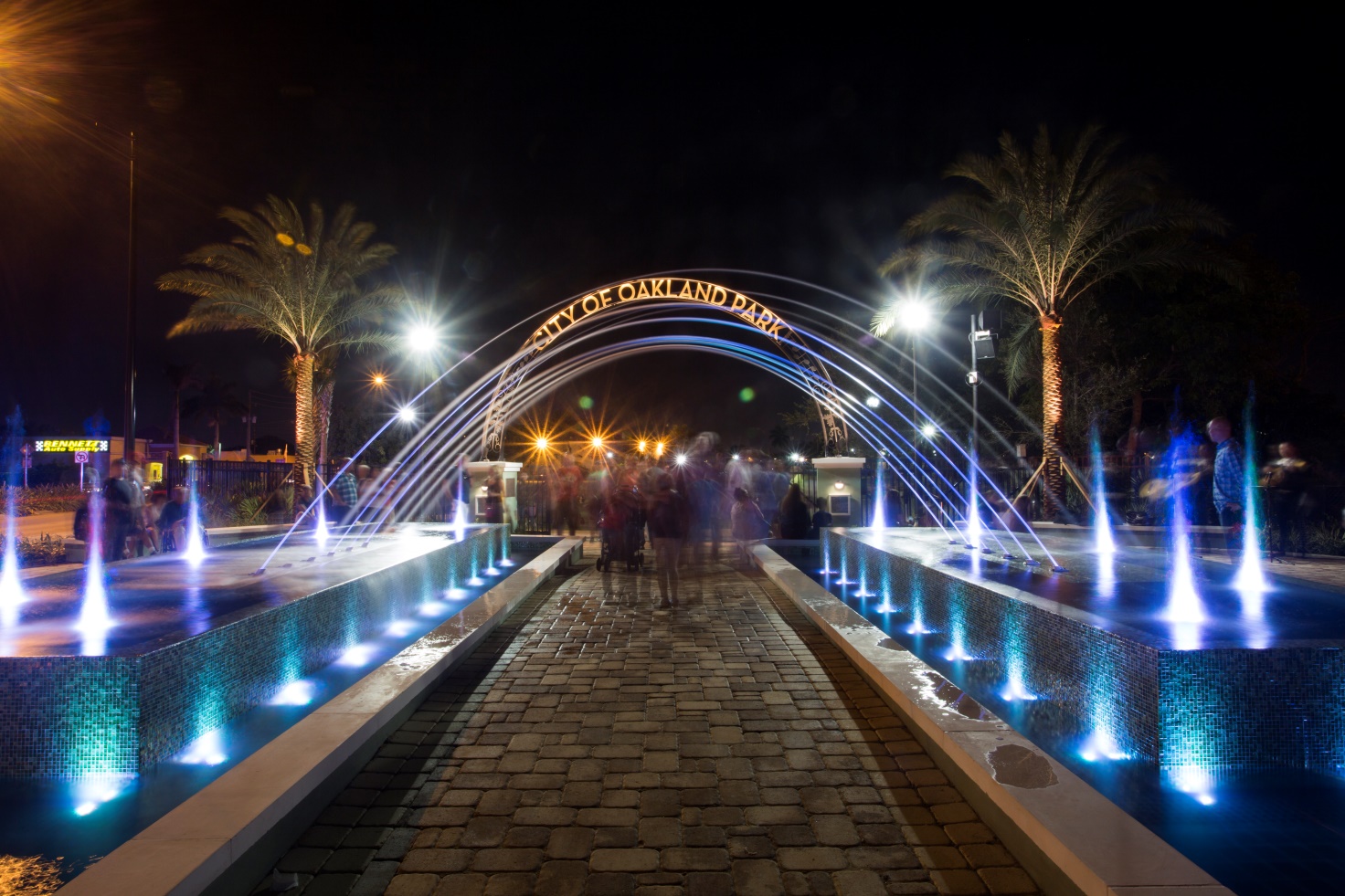 For additional information on our City visit our website at www.oaklandparkfl.gov
To view a video of “Our Story” please visit www.oaklandparkfl.gov/civicmedia?vid=6#player